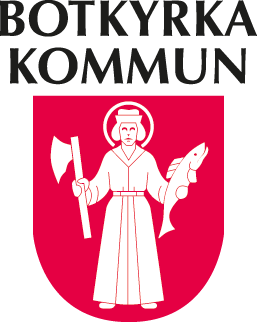 Gradientmätning partiklar Kagghamra 31 jan 2021
Utfört av Max Elmgren på SLB-analys 
på uppdrag av Botkyrka kommun
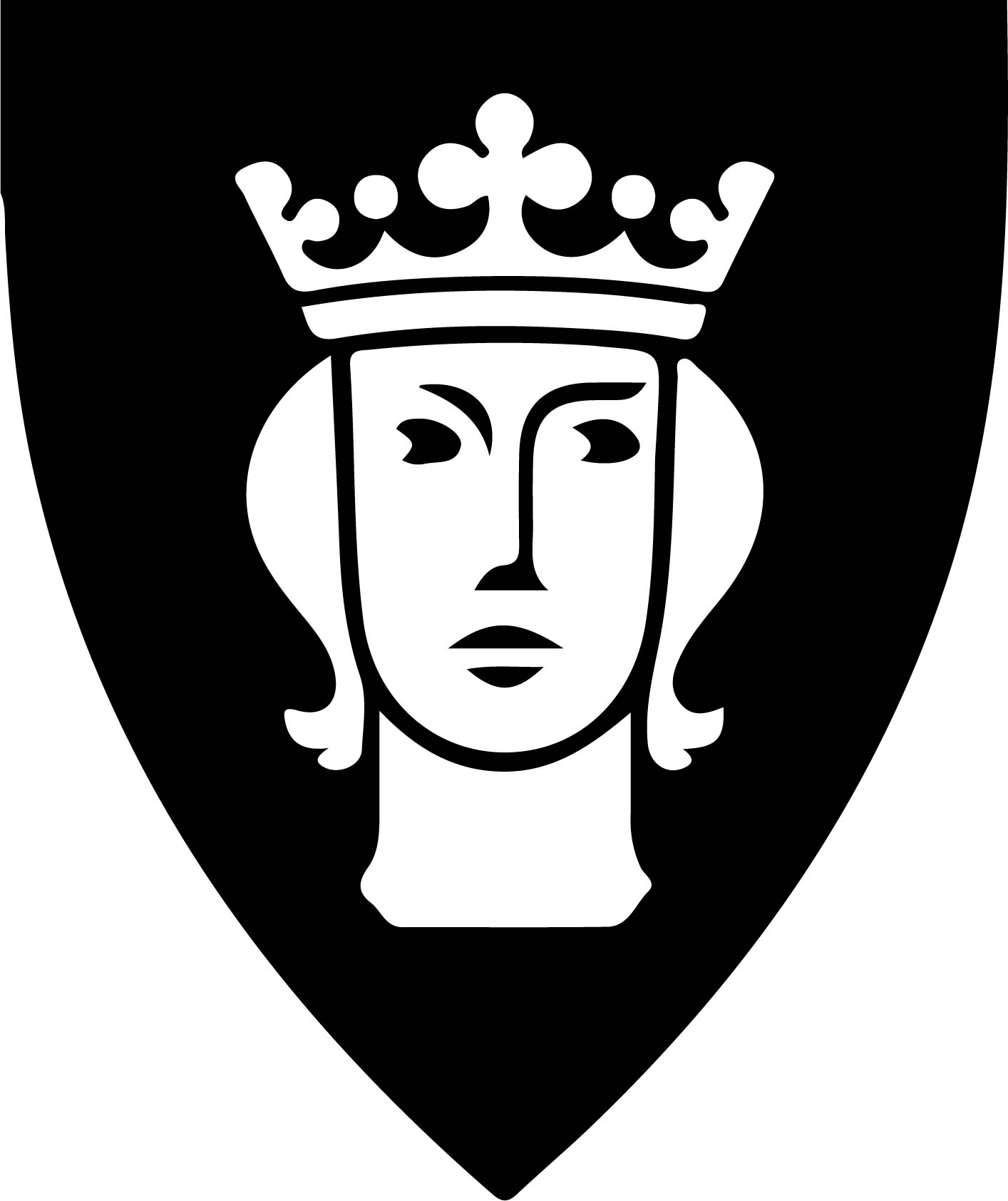 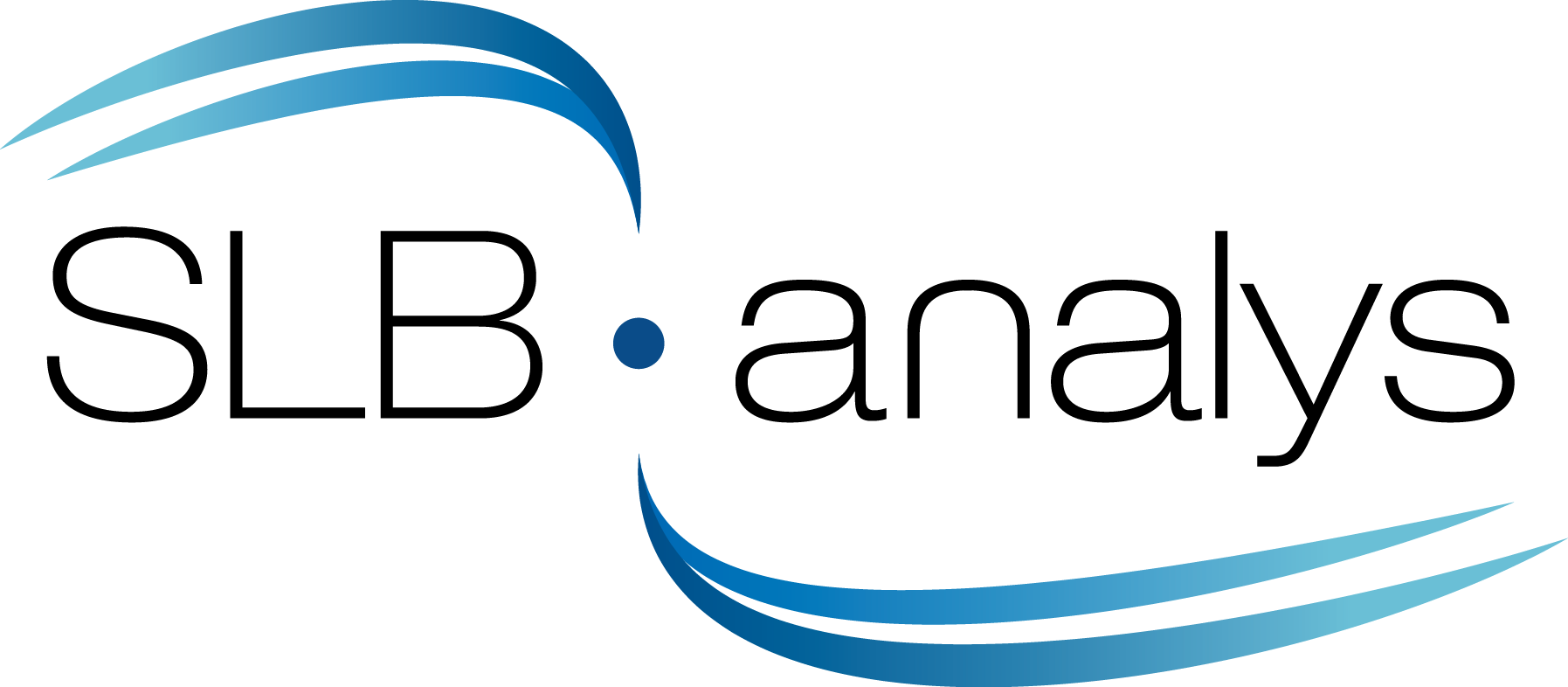 2021-01-31
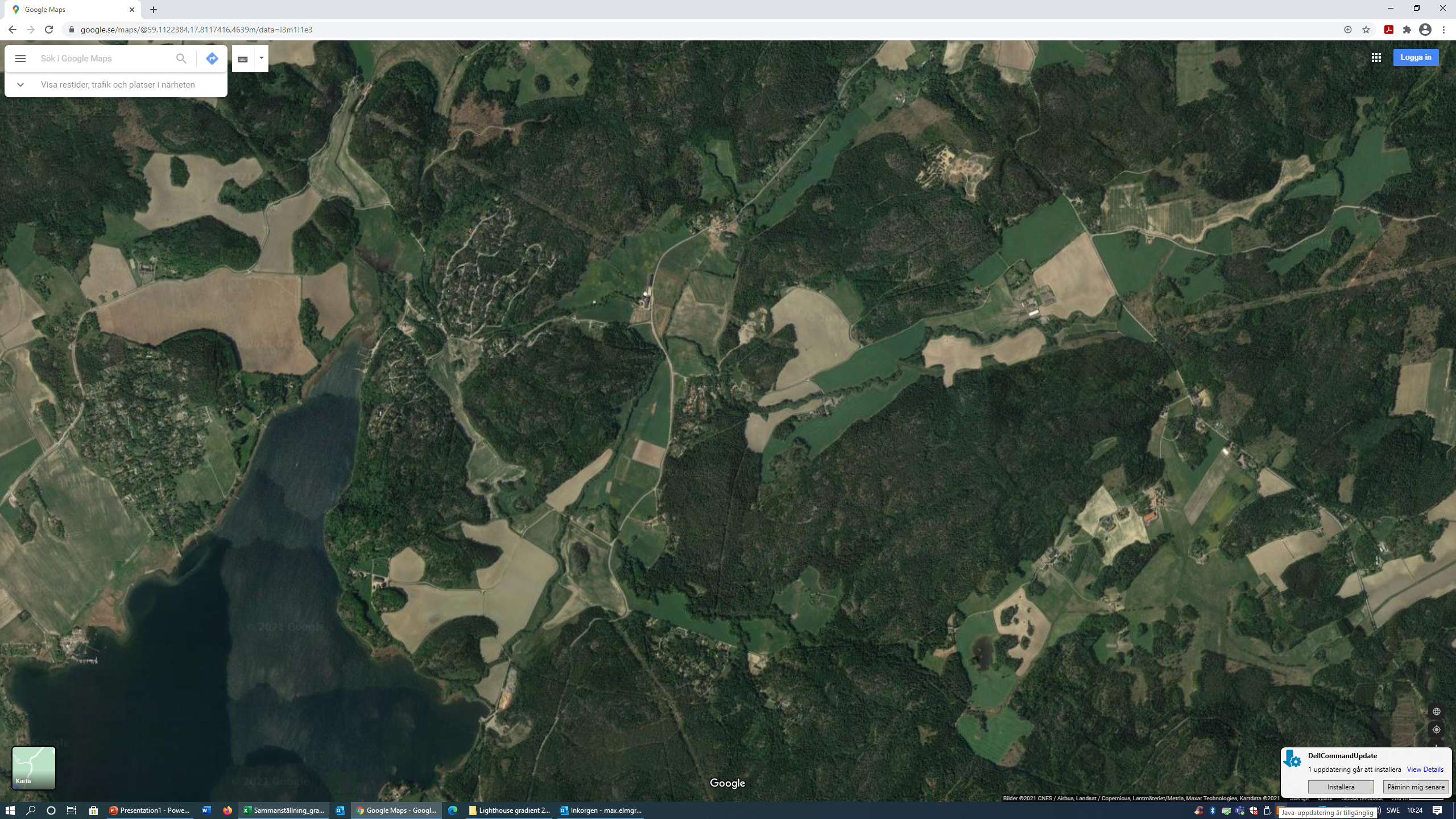 Mätningarna utfördes på simultant på fyra platser under tiden vinden blåste sydvästlig den 31 januari 2021.

Mätdata för placeringen vid branden kommer från mätning den 7e januari 2021 och var ca 50 m från branden.
3600m
PM2.5 123 µg/m3
PM10  156 µg/m3
3000m
PM2.5 275 µg/m3
PM10  384 µg/m3
2140m,	
PM2.5 331 µg/m3
PM10  527 µg/m3
1000m
PM2.5 554 µg/m3
PM10  943 µg/m3
50 m
PM2.5 1021 µg/m3
PM10  2400 µg/m3
Tidsserie av PM2.531 jan 2021, 4 avstånd från branden
Beräkning av gradienten av PM2.5
Metod: 
Bästa anpassning utifrån mätningar av PM2.5
50m utförd 7 januari 2021
1000m utförd 31 januari 2021
2140m utförd 31 januari 2021
3000m utförd 31 januari 2021
3600m utförd 31 januari 2021

Röda värden är beräknade utifrån formeln nedan som ges av anpassningen till de observerade halterna

PM2.5x= 1025,7e-0,538x
Tidsserie av PM1031 jan 2021, 4 avstånd från branden
Beräkning av gradienten för PM10
Metod: 
Bästa anpassning utifrån mätningar av PM10
50m utförd 7 januari 2021
1000m utförd 31 januari 2021
2140m utförd 31 januari 2021
3000m utförd 31 januari 2021
3600m utförd 31 januari 2021

Röda värden är beräknade utifrån formeln nedan som ges av anpassningen till de observerade halterna

PM10x= 2276e-0,689*x